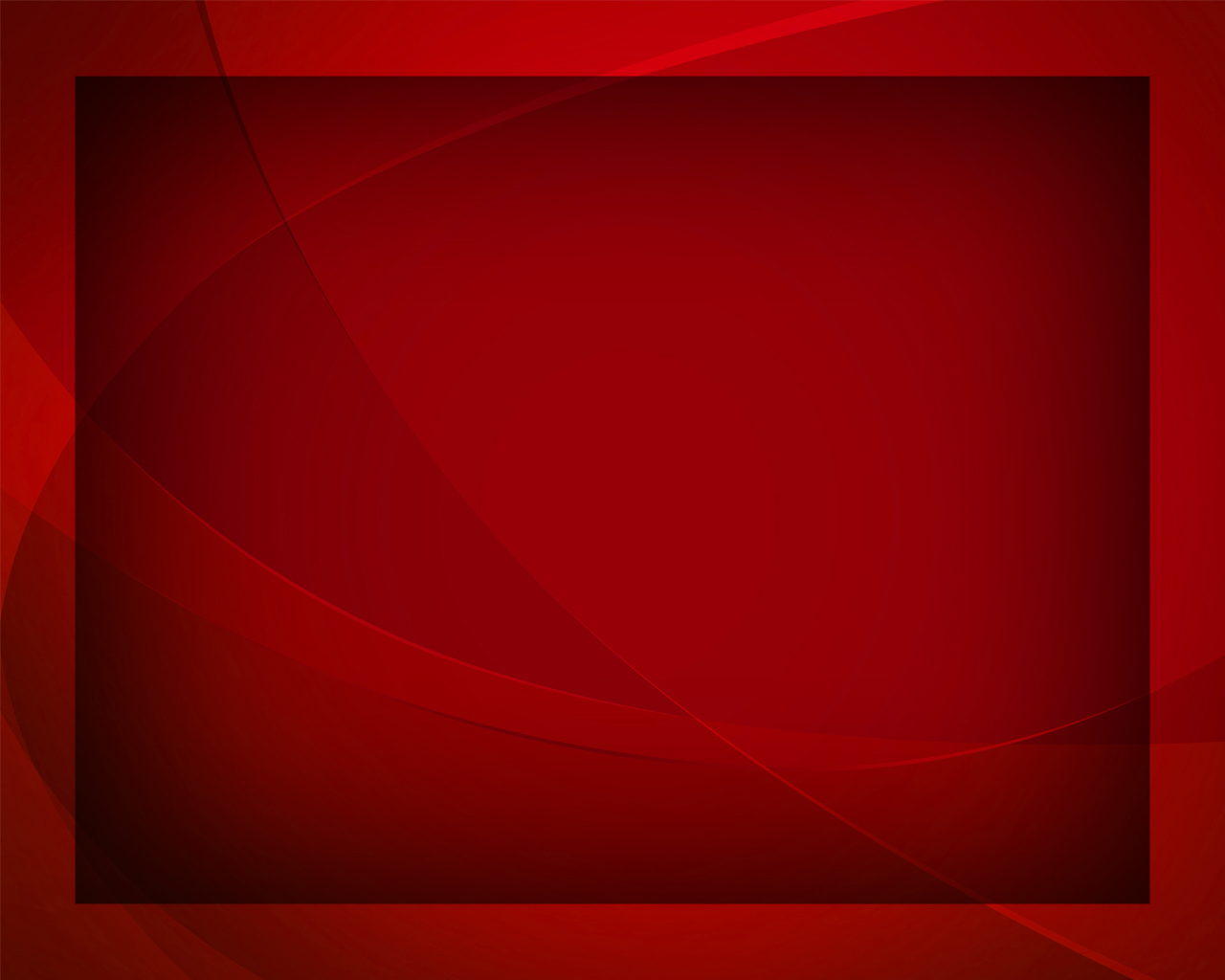 Ближе, мой Бог, 
к Тебе
Гимны надежды №207
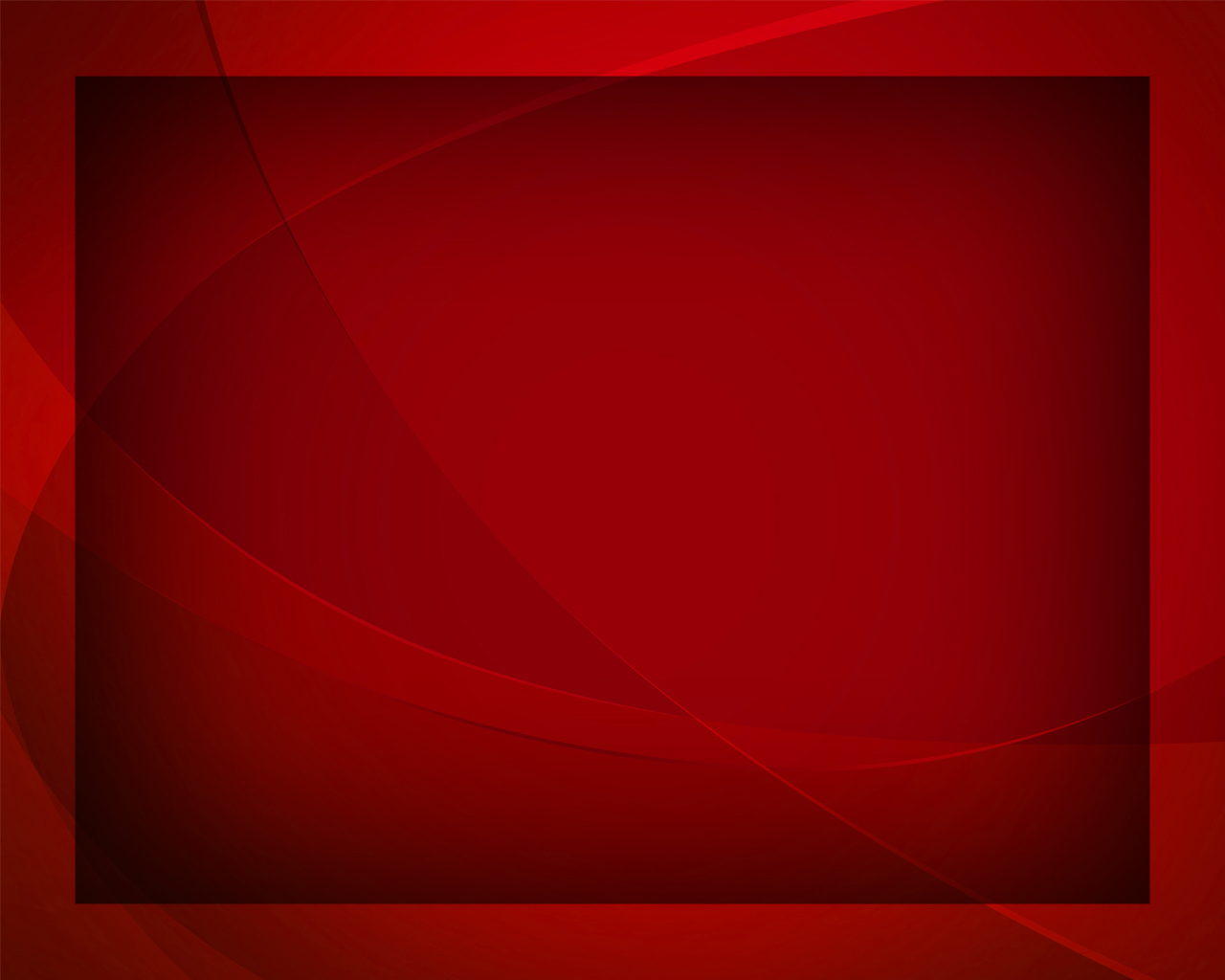 Ближе, мой Бог, 
к Тебе, 
Ближе к Тебе!
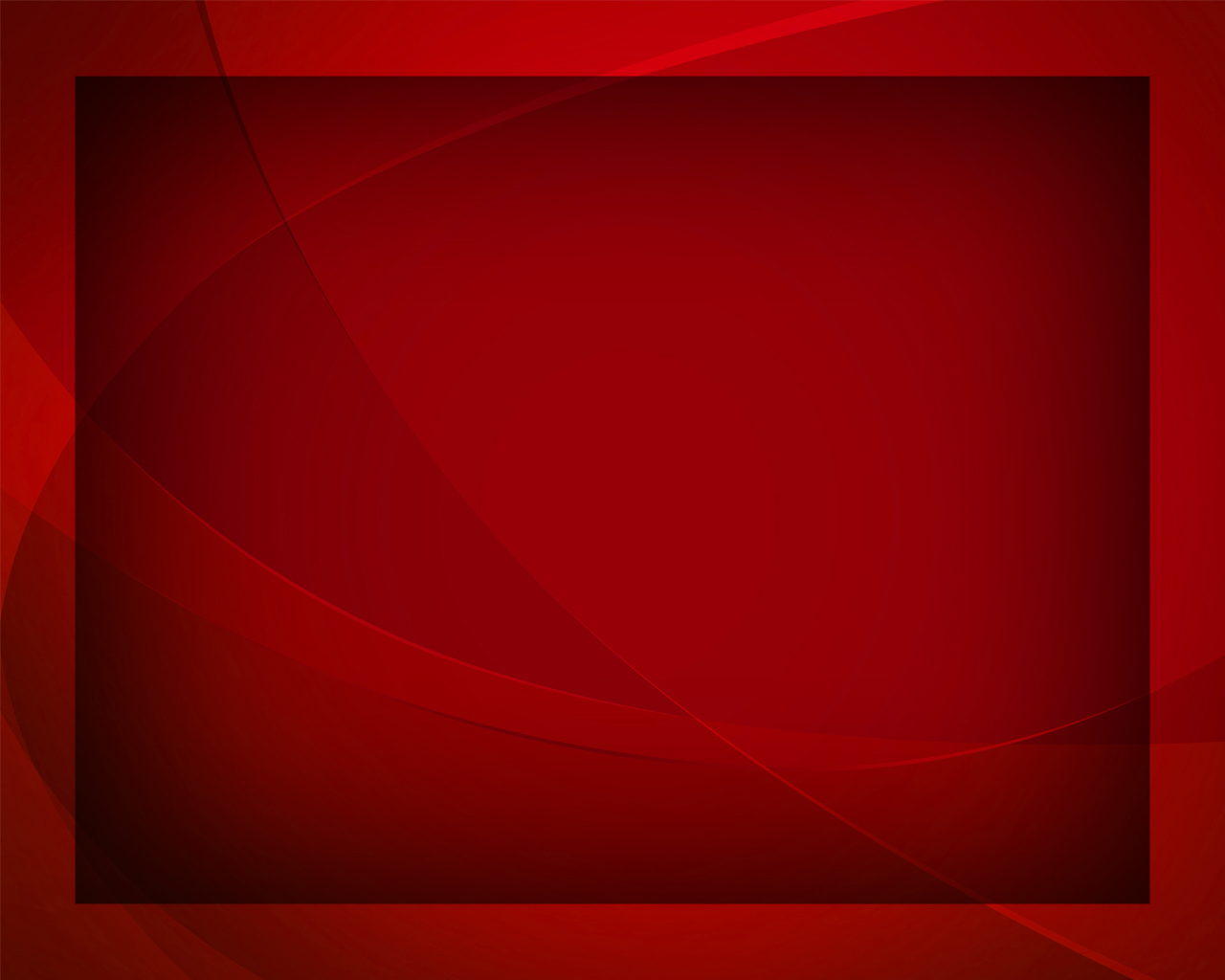 Стремлюсь всем сердцем я 
И всей душой.
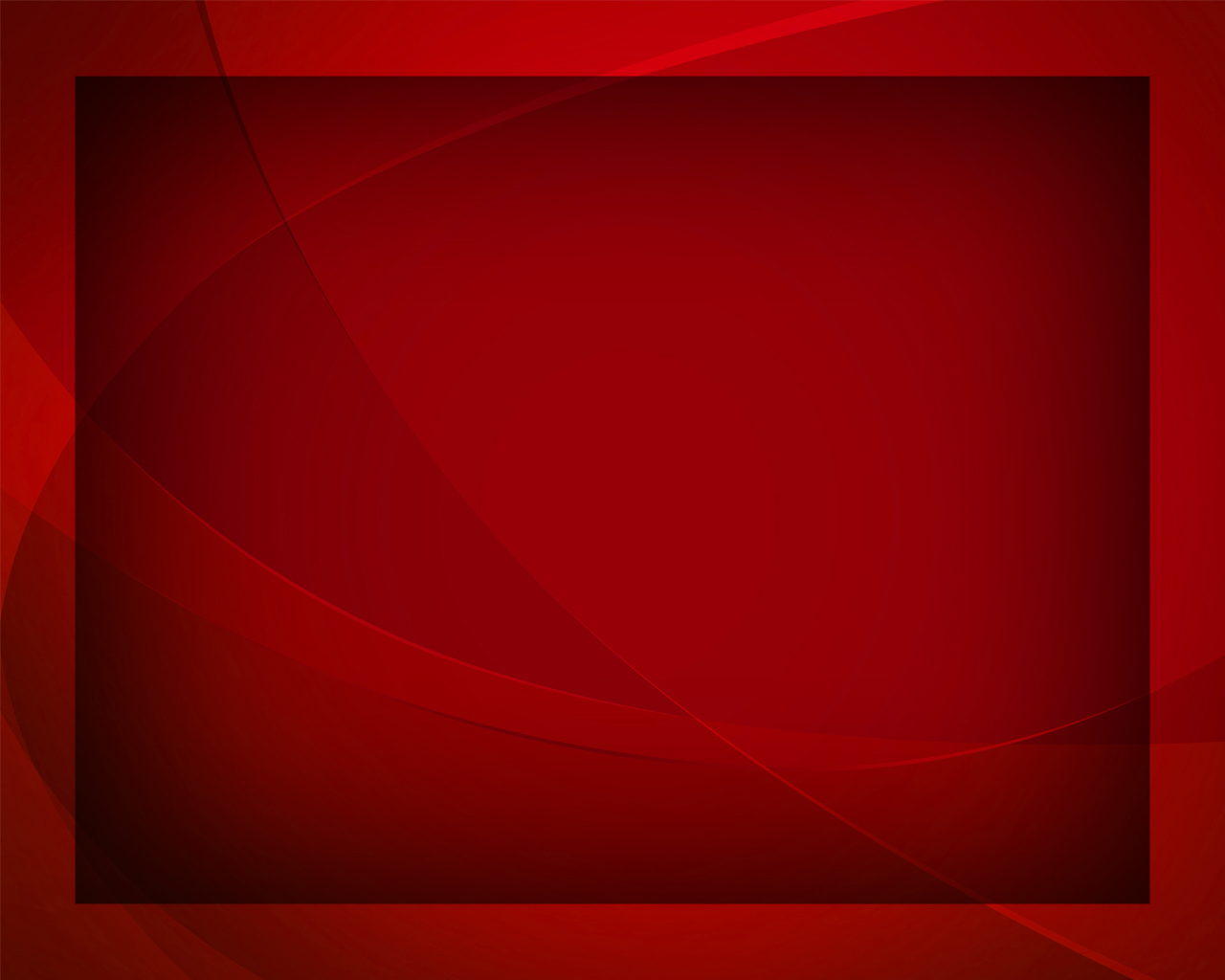 Хоть труден
 путь земной, 
Но я прошу 
в мольбе:
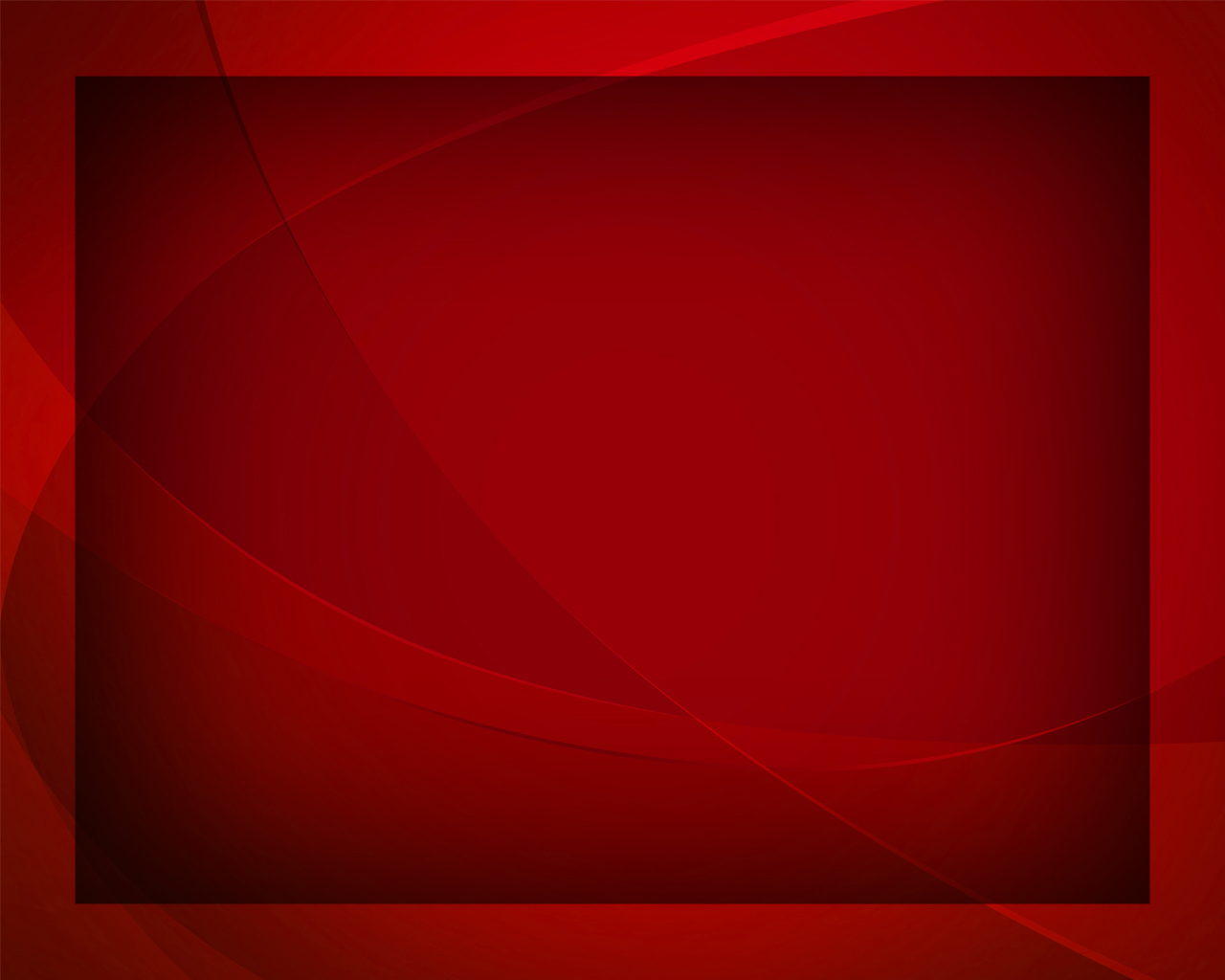 Дай ближе 
быть к Тебе, 
Ближе к Тебе!
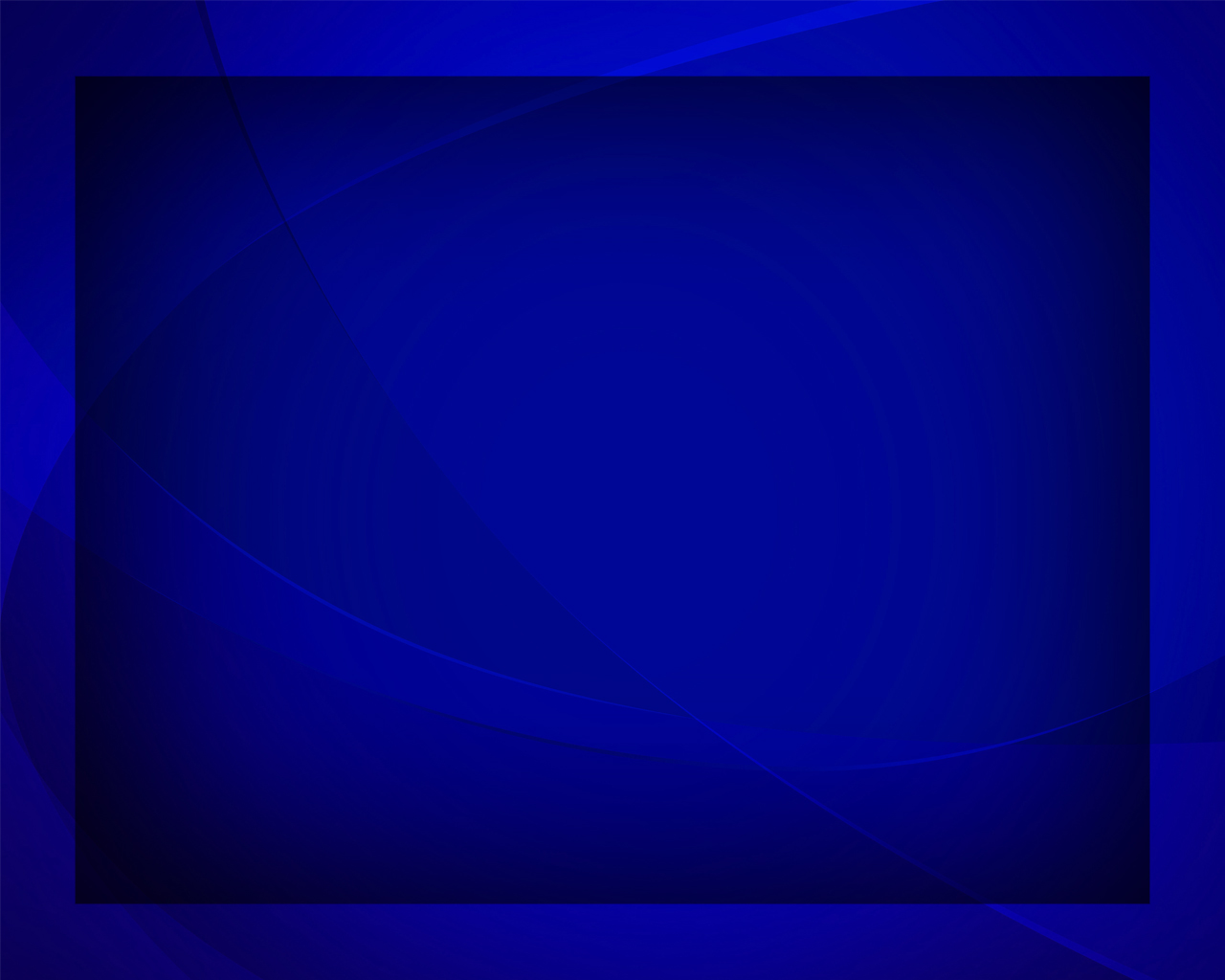 Ближе, мой Бог, 
к Тебе, 
Ближе к Тебе!
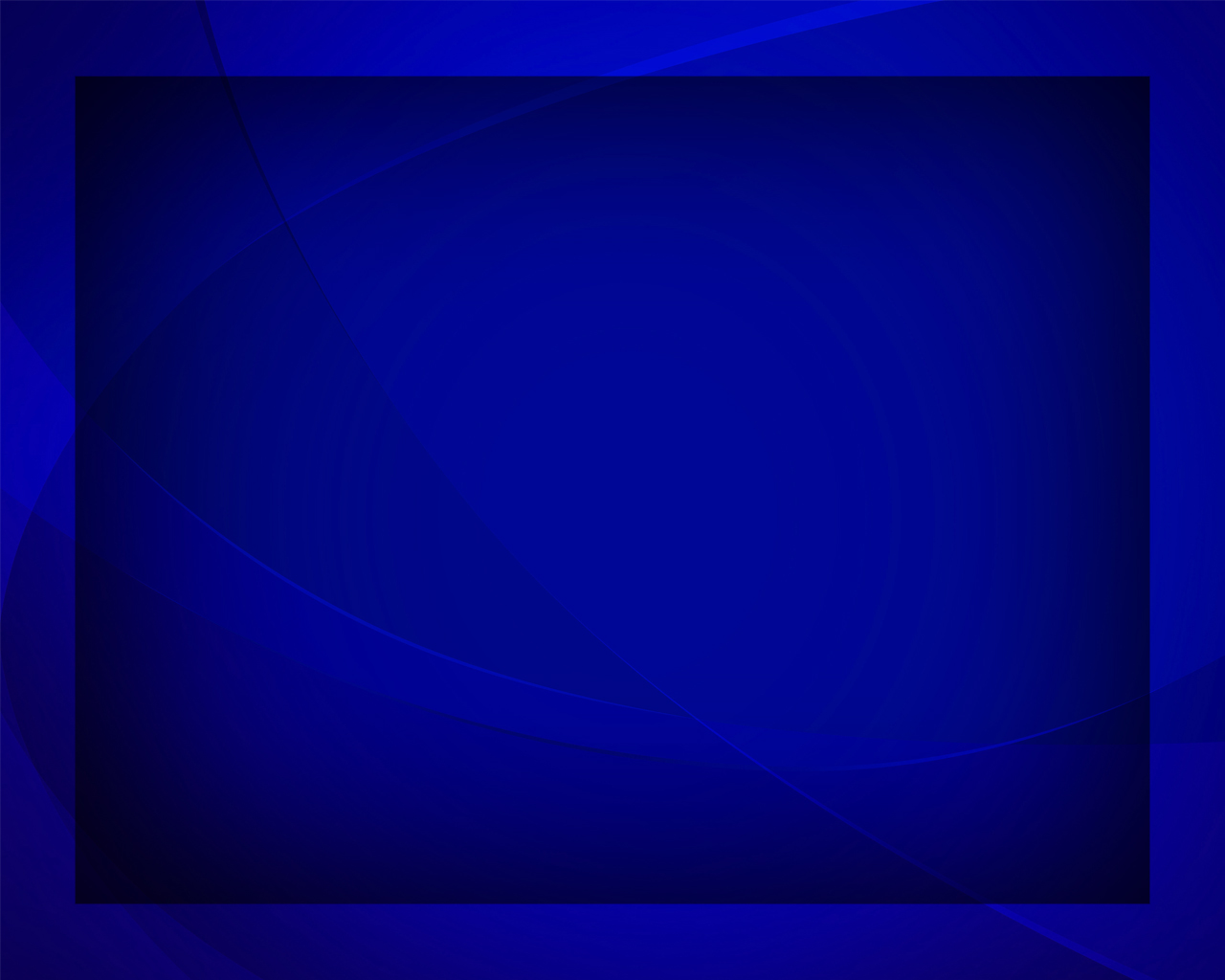 Не виден путь 
во мгле, 
В греховной мгле.
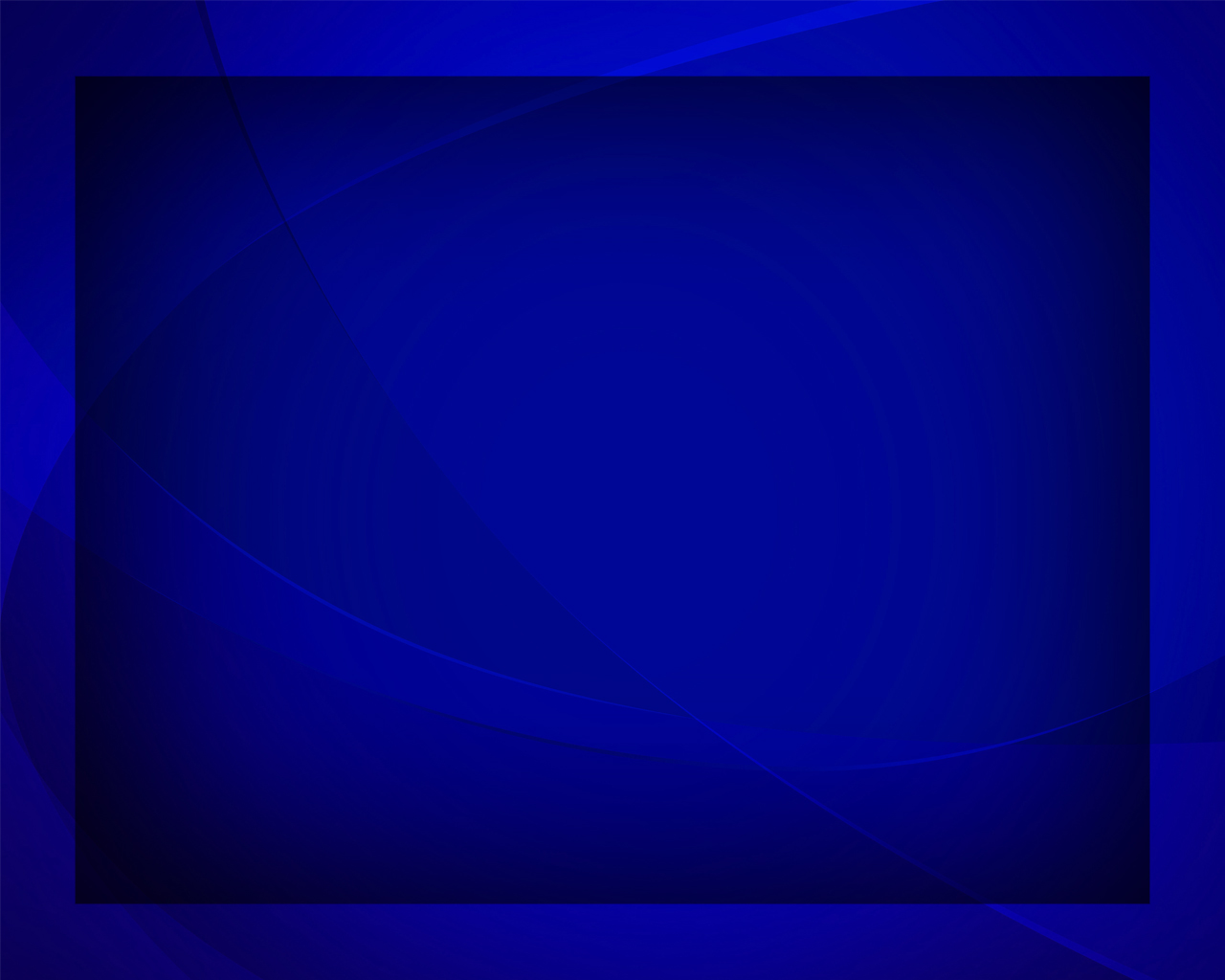 Ты светом озари 
И силой одари.
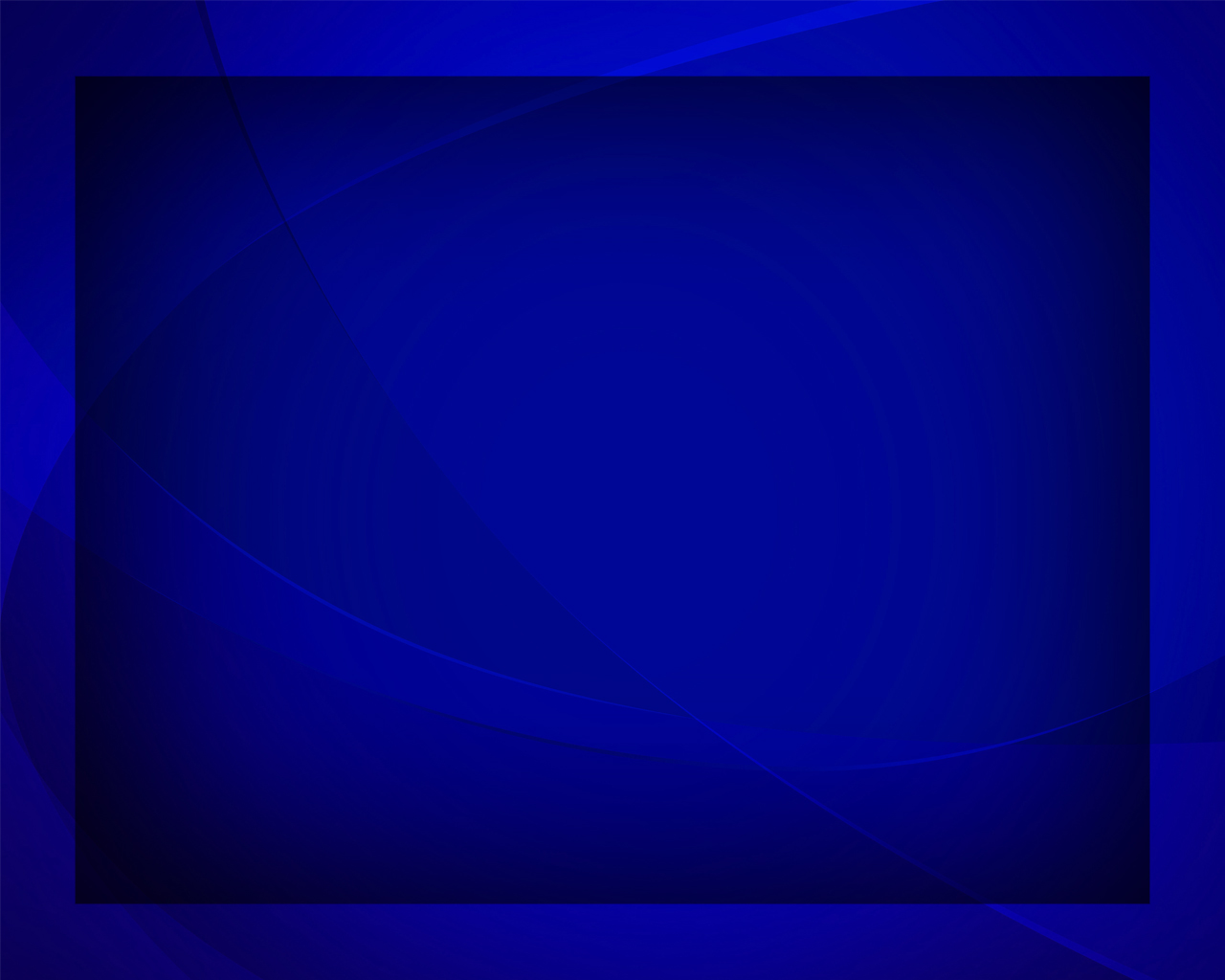 Ближе, мой Бог, 
к Тебе, 
Ближе к Тебе!
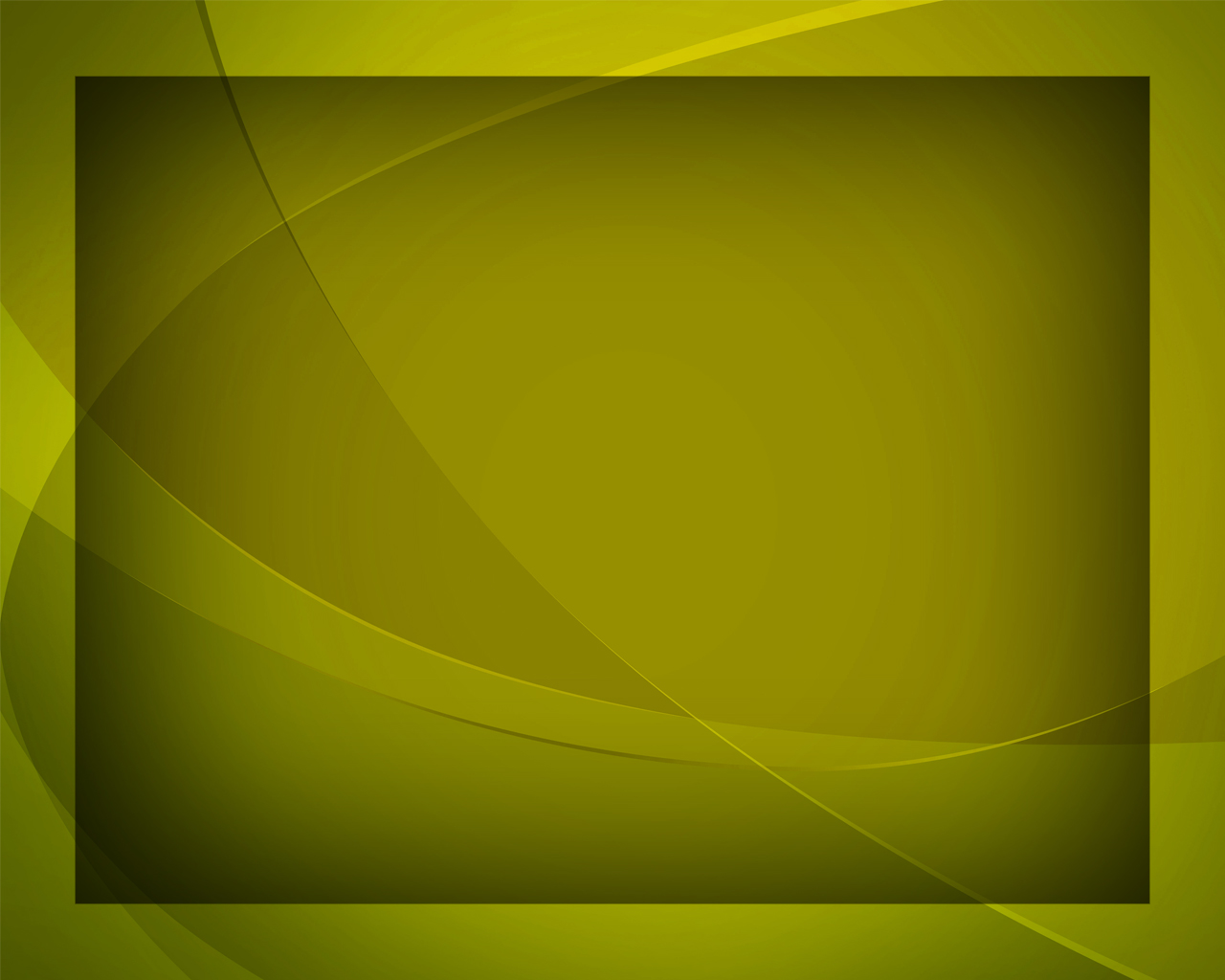 Ближе, мой Бог, 
к Тебе, 
Ближе к Тебе!
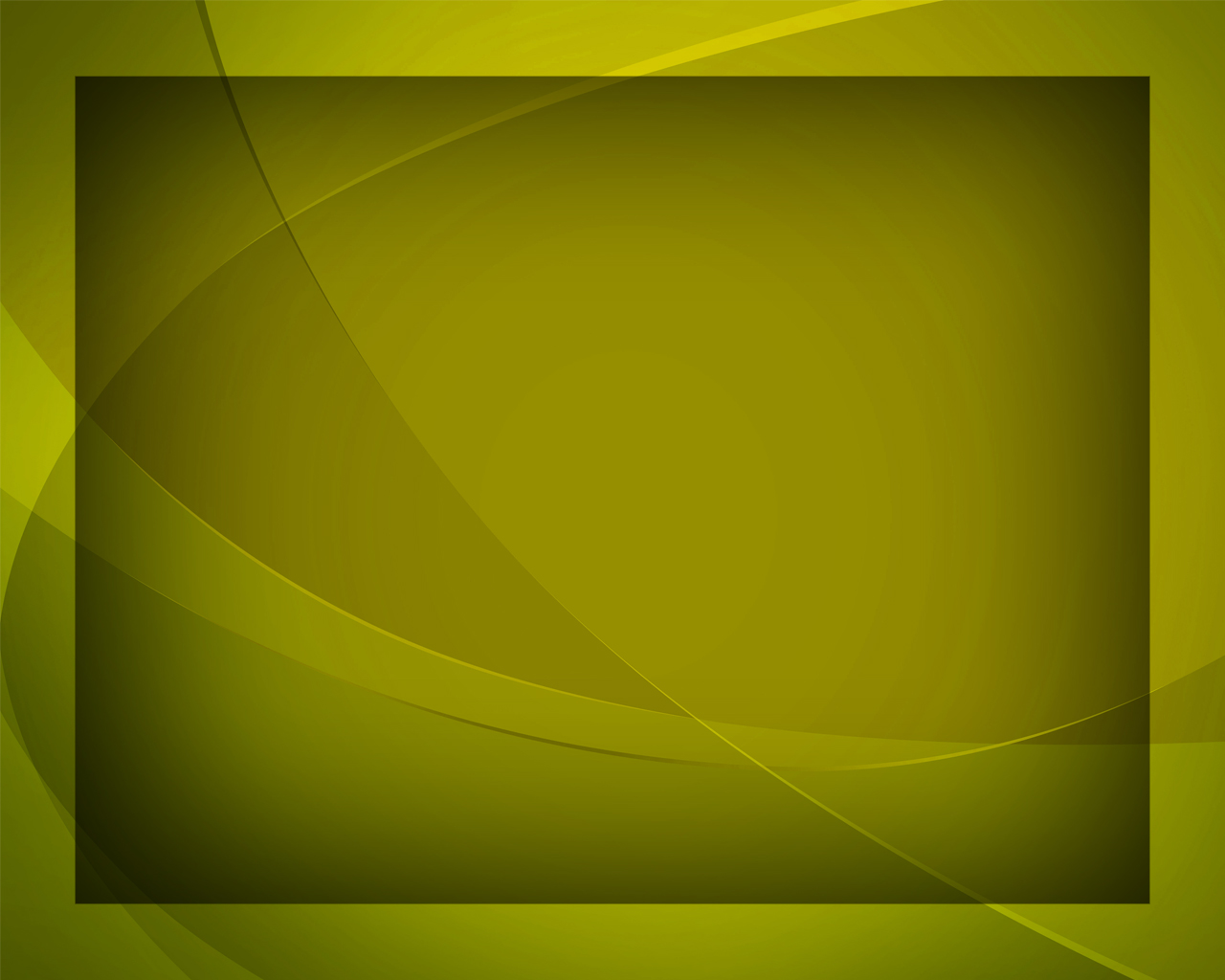 О, помоги
 в борьбе, 
В земной борьбе,
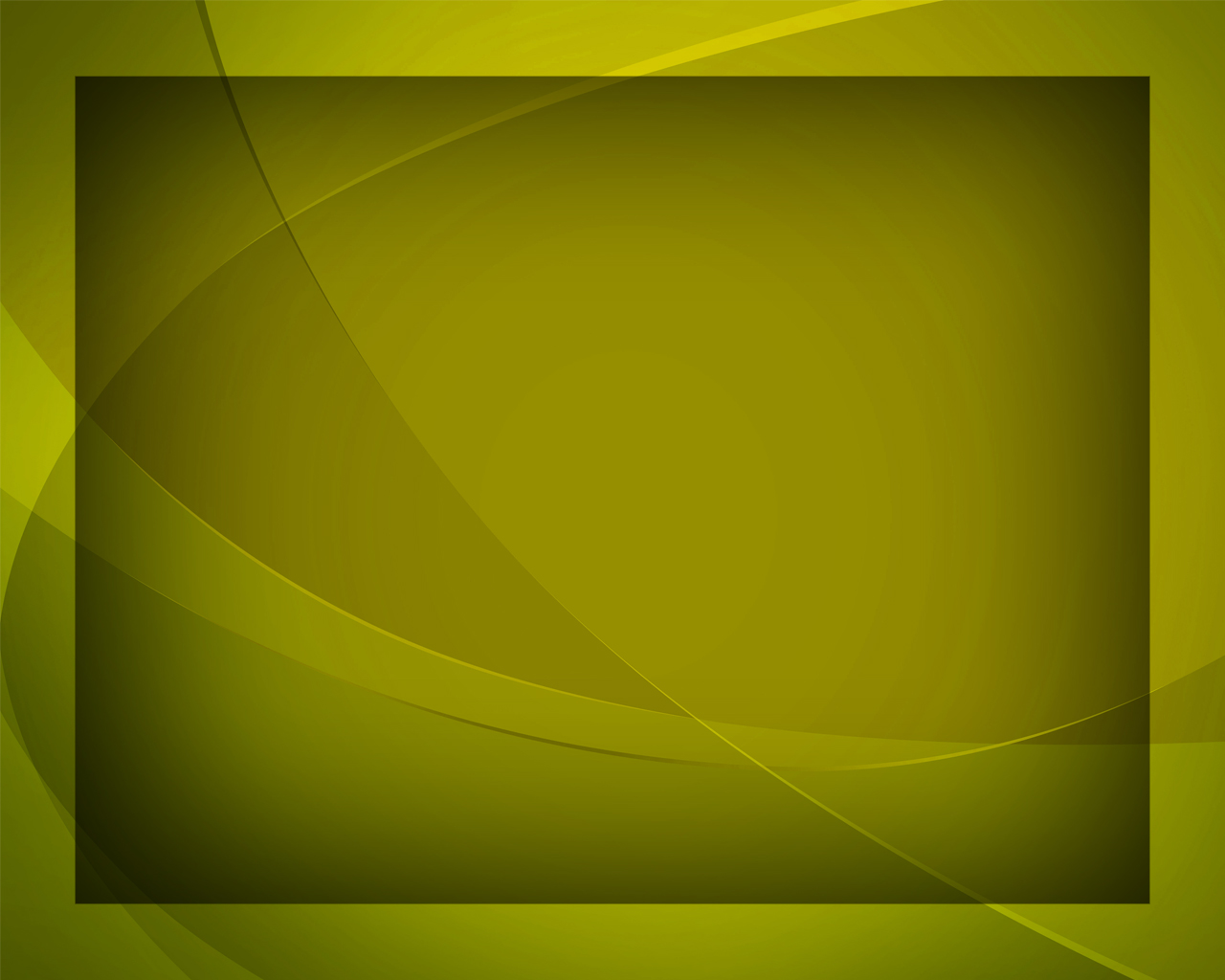 Дай узкий путь пройти 
И мир 
в Тебе найти.
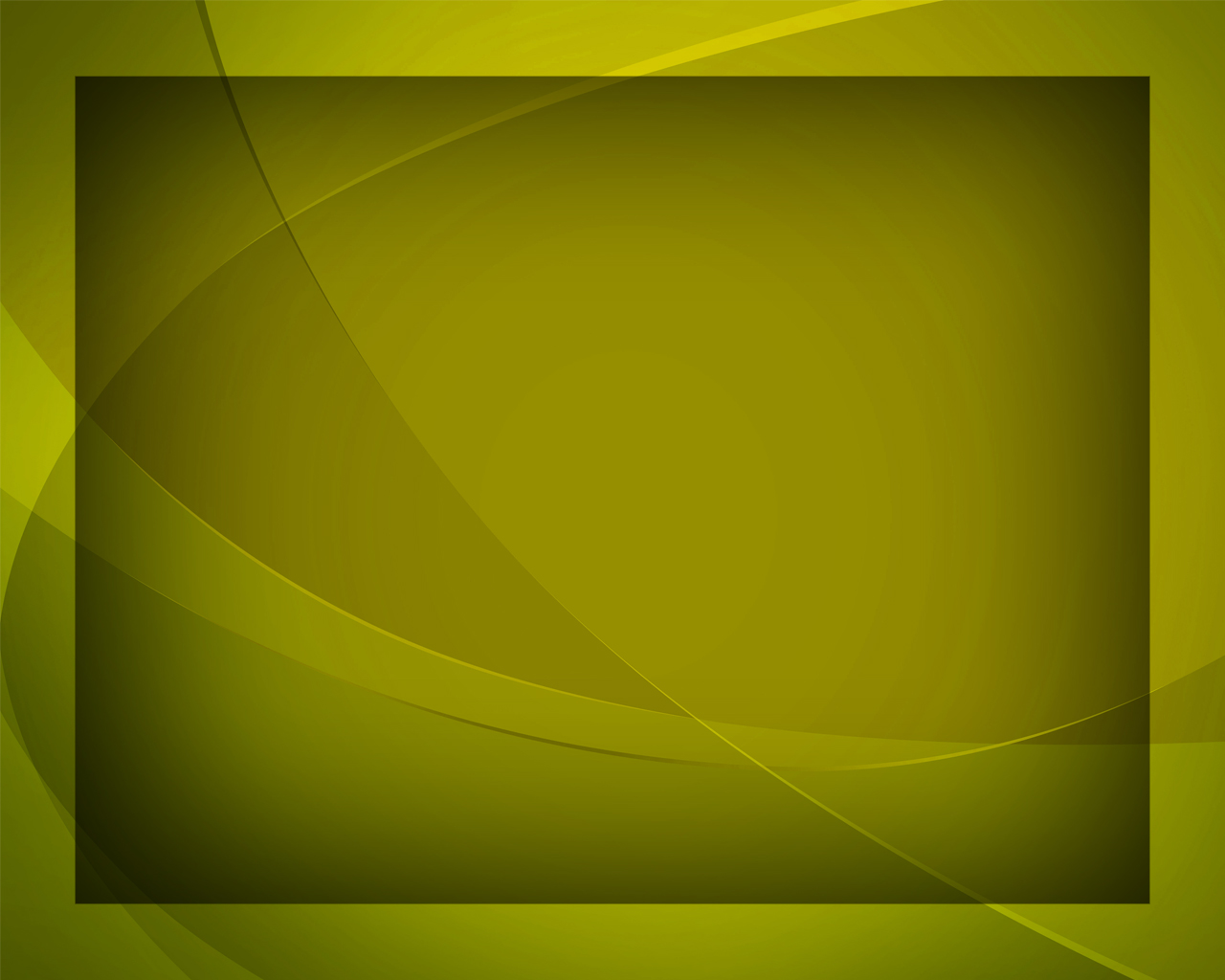 Ближе, мой Бог, 
к Тебе, 
Ближе к Тебе!
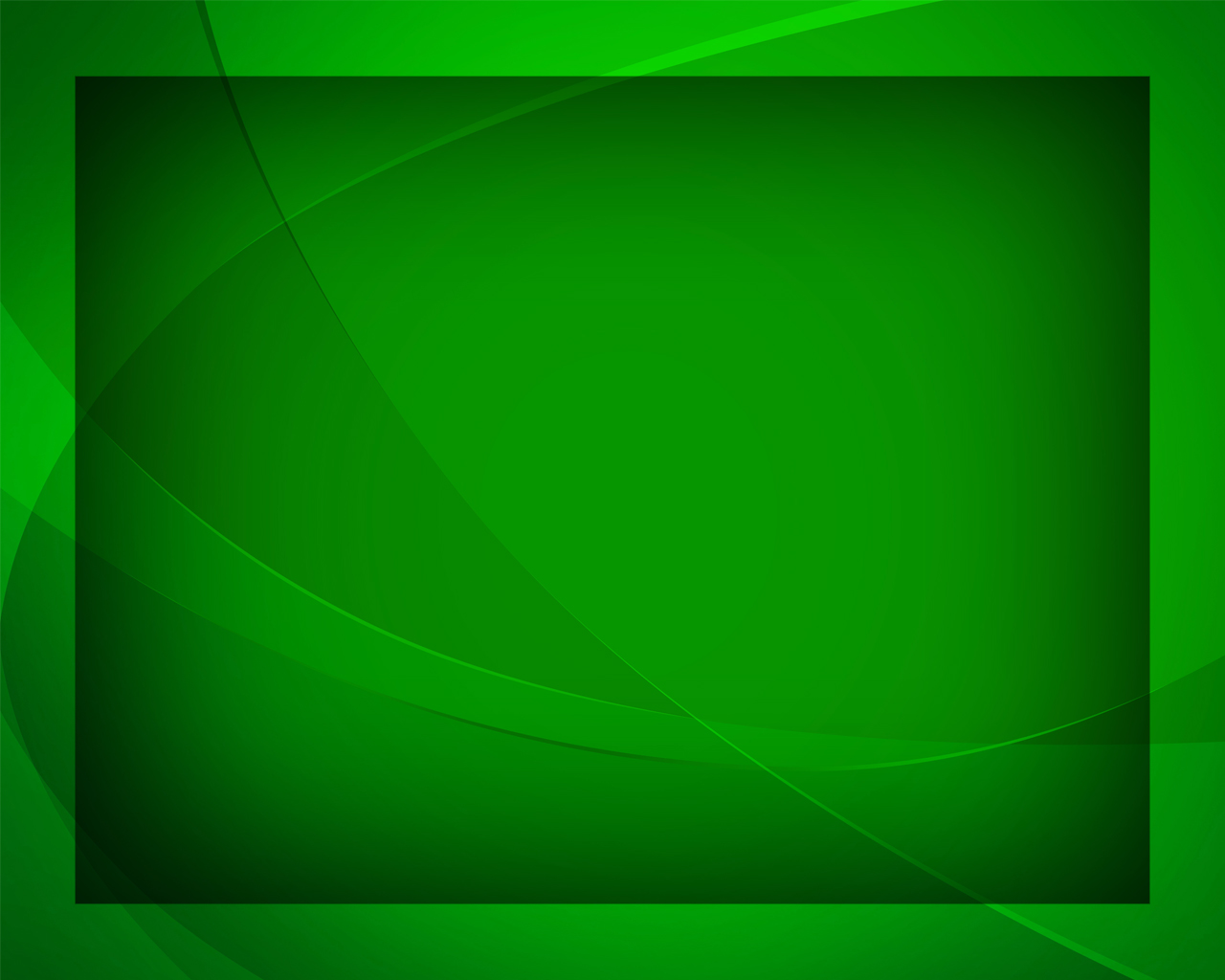 Ближе, мой Бог, 
к Тебе, 
Ближе к Тебе!
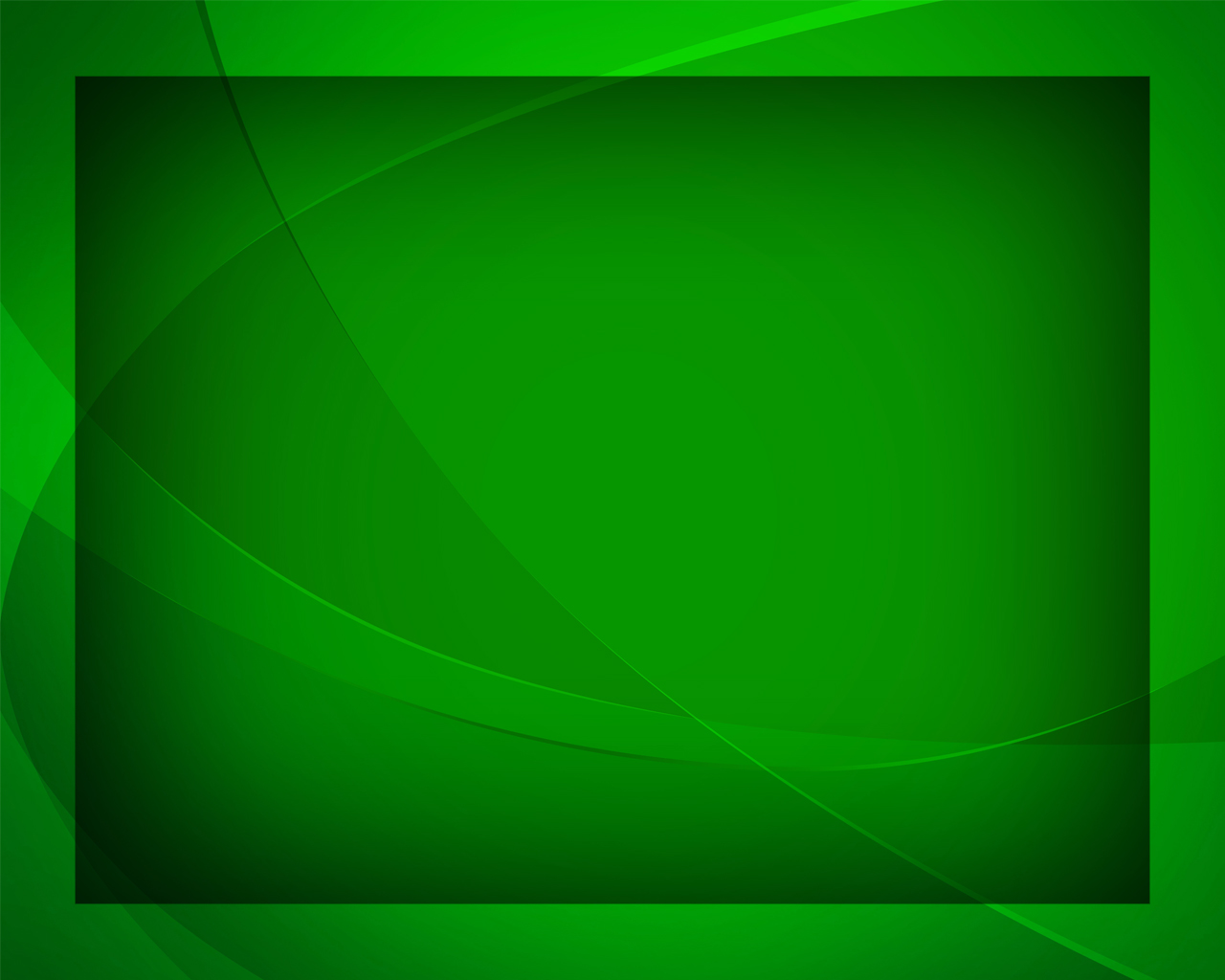 О, кто бы на земле
Крылья дал мне?
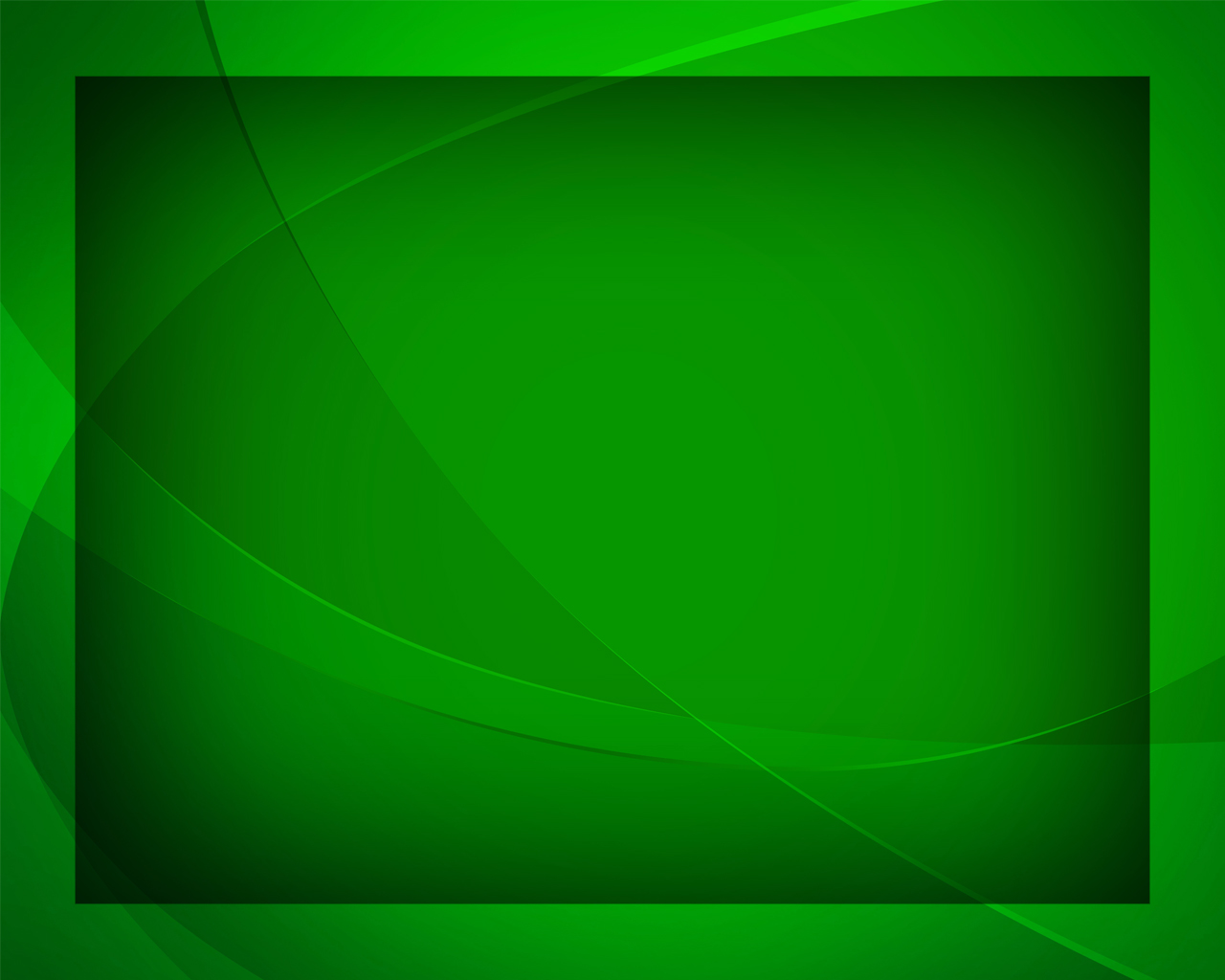 Я б улетел туда,
Где нет 
скорбей и зла.
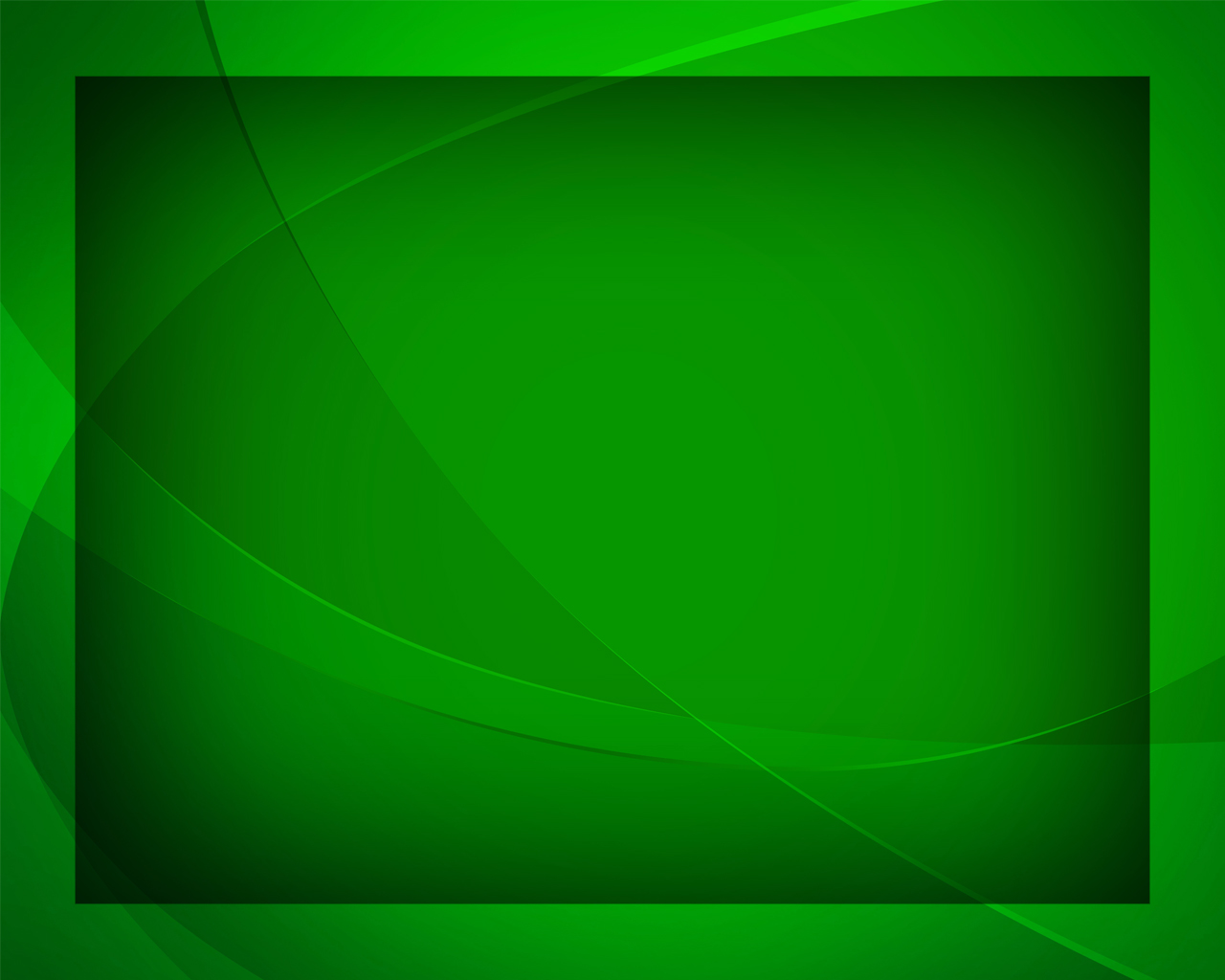 Ближе, мой Бог, 
к Тебе, 
Ближе к Тебе!
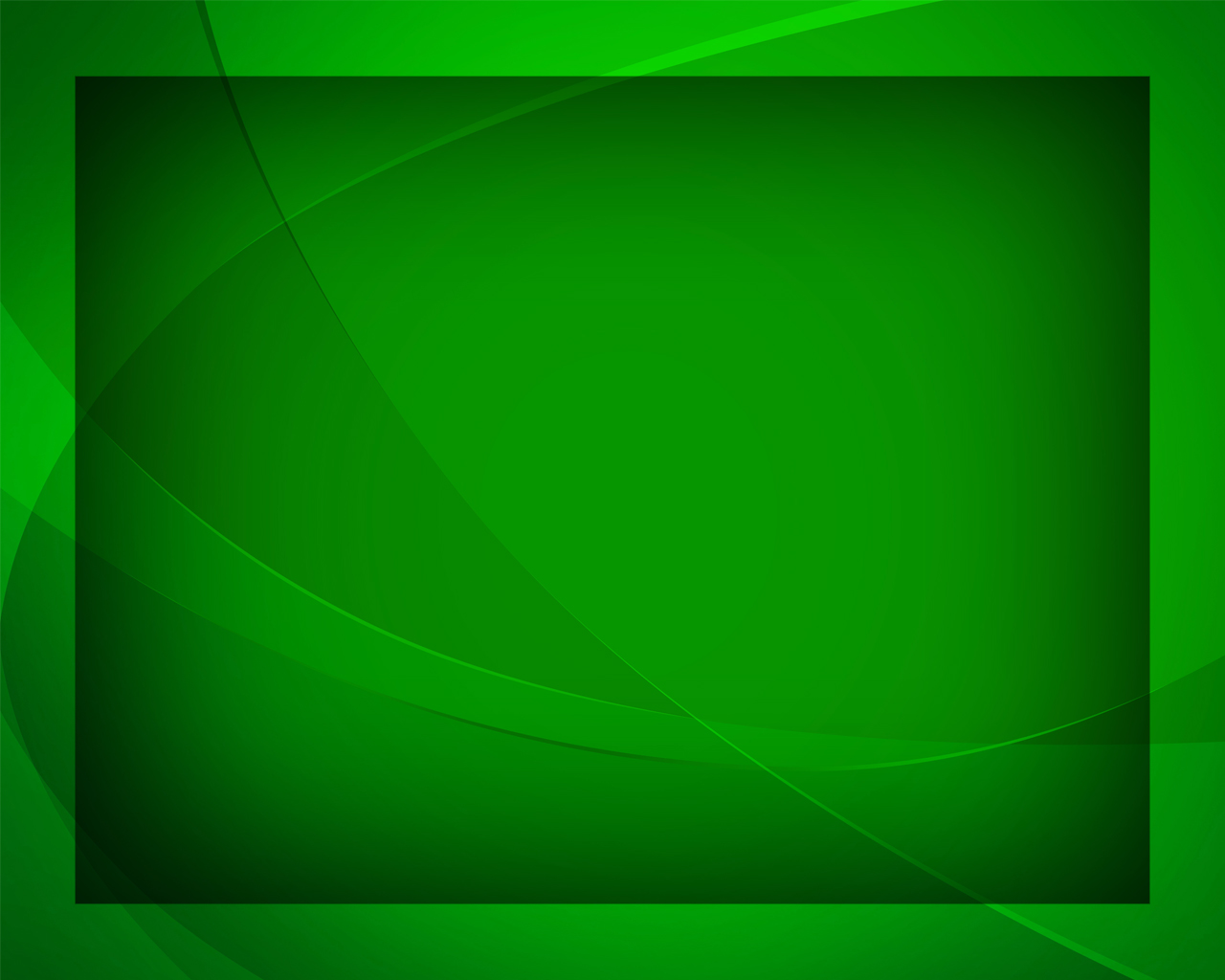